Oração pelo Ano das Vocações Maristas
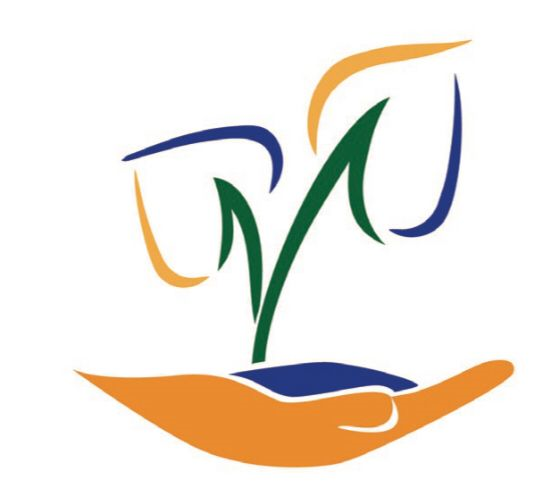 Pai Celestial,

Respondeste à oração de Marcelino Champagnat há 200 anos e livraste o Instituto da aparente esterilidade, abençoando-o com um crescimento prodigioso.
Ao longo de nossa história, realizaste ações maravilhosas por meio dos homens que se consagraram como Pequenos Irmãos de Maria e dos Leigos que alargaram a tenda para compartilhar o carisma e a missão Maristas.
Louvamos e agradecemos a Ti pela estreita colaboração para tornar Jesus e Maria conhecidos e amados entre as crianças e jovens, nos lugares em que estamos presentes.
Senhor da messe, encontramo-nos hoje em um mundo turbulento no qual o sonho do fundador permanece mais atual do que nunca. 

Ajude-nos a cuidar e gerar vida Marista e a nos manter enraizados na paixão original que nos inspirou para que possamos responder corajosamente às necessidades emergentes de nosso tempo.
Como Marcelino, pedimos hoje ao Senhor que aumente o número de seus seguidores em nosso Instituto. 

Mostre-nos os jovens que escolheste e nos permita acompanhá-los e cuidar de sua vocação marista. 

Inspire-nos a embarcar neste caminho de amor e serviço aos mais desfavorecidos como Maristas de Champagnat.
Maria, nossa Boa Mãe, cremos que esta obra é tua; confiamos que a Senhora não permitirá que a lâmpada se apague por falta de óleo. 

Transmita nossas orações ao Teu Filho, nosso Senhor Jesus Cristo.

Amém.